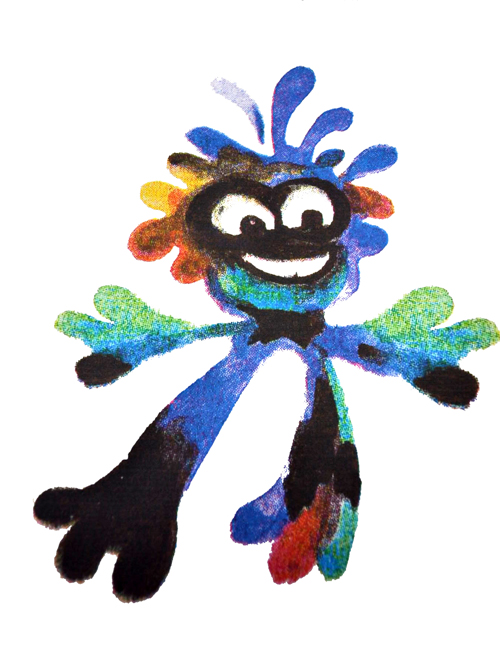 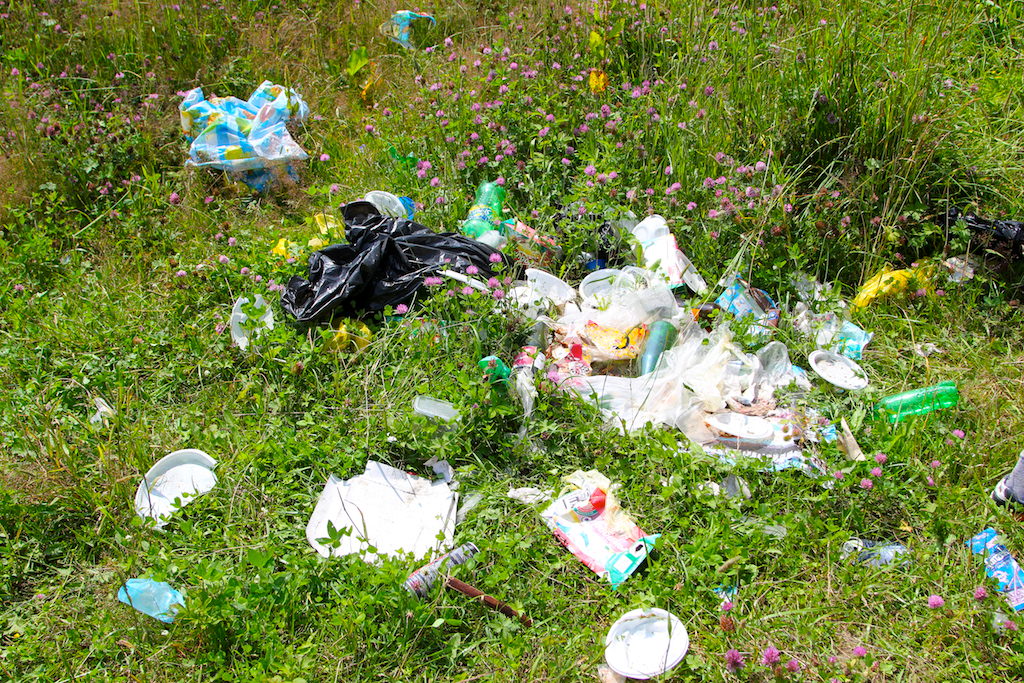 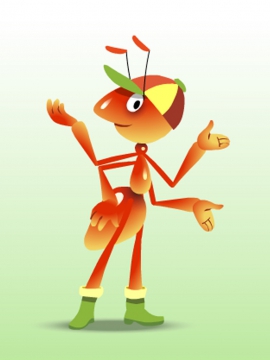 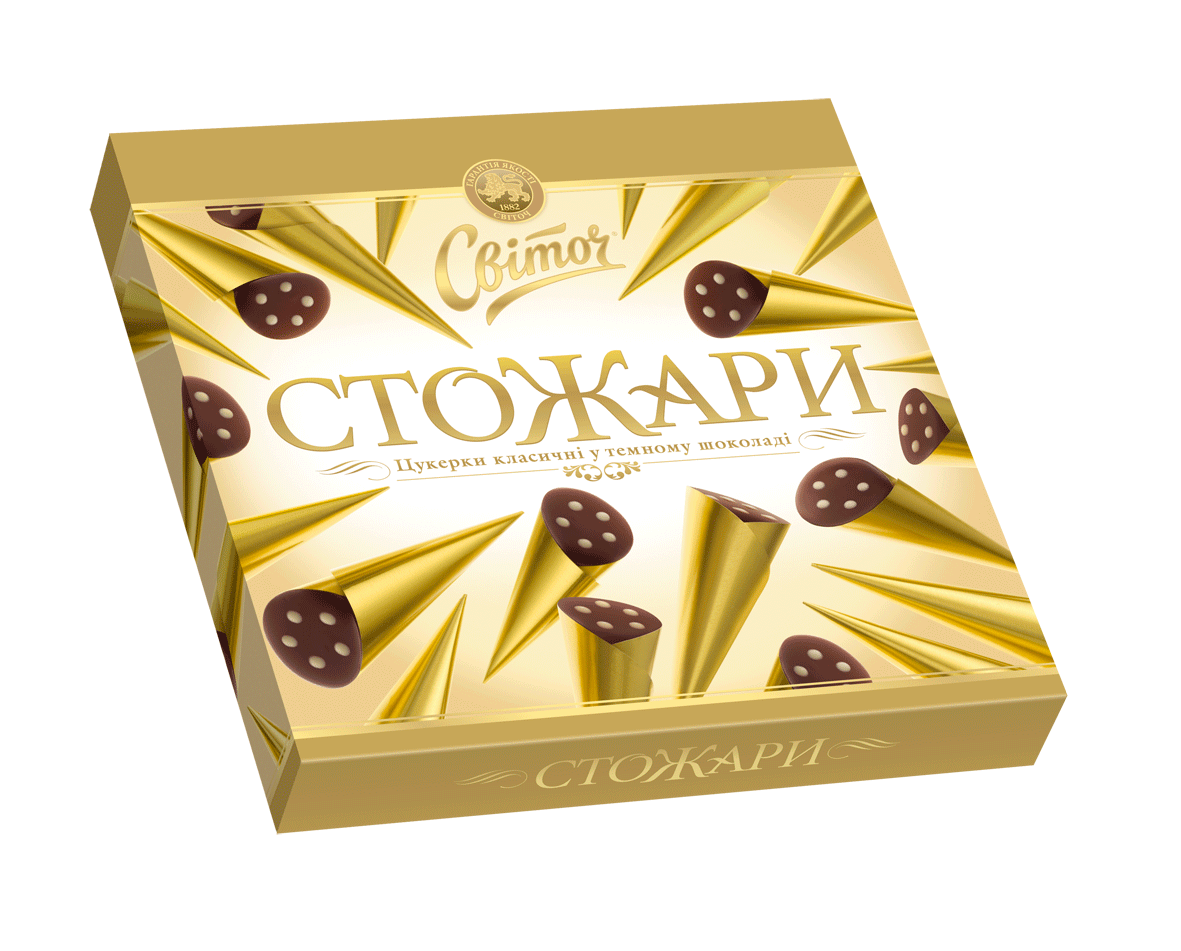 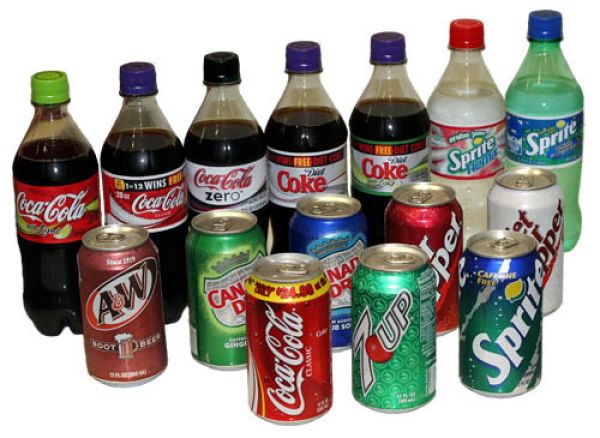 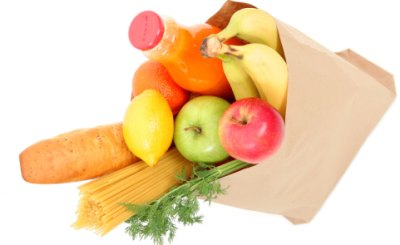 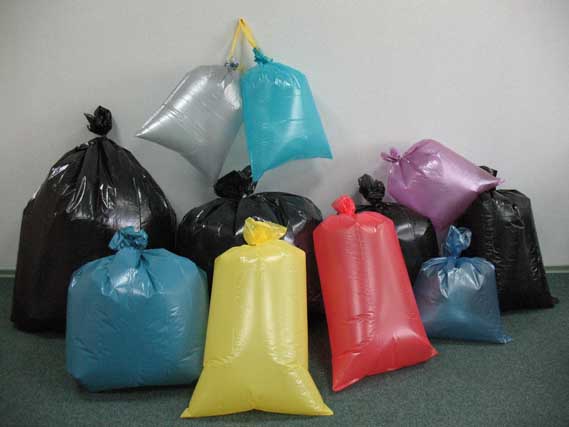 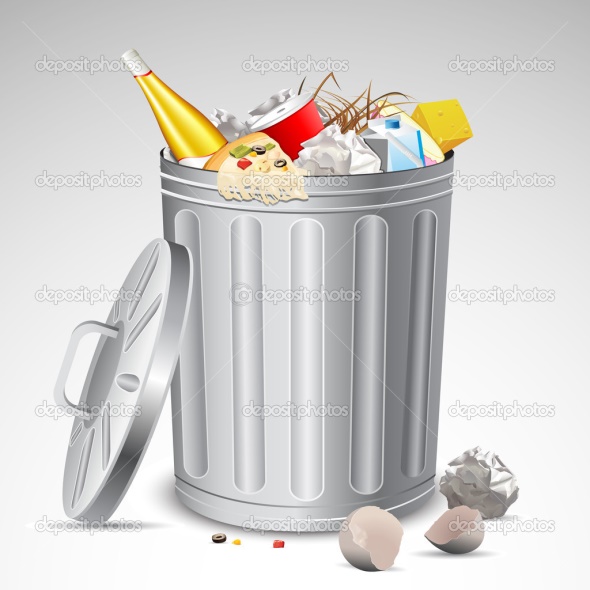 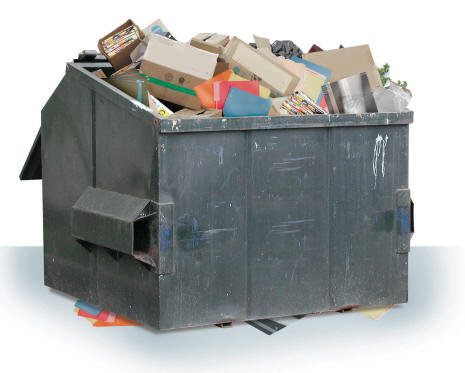 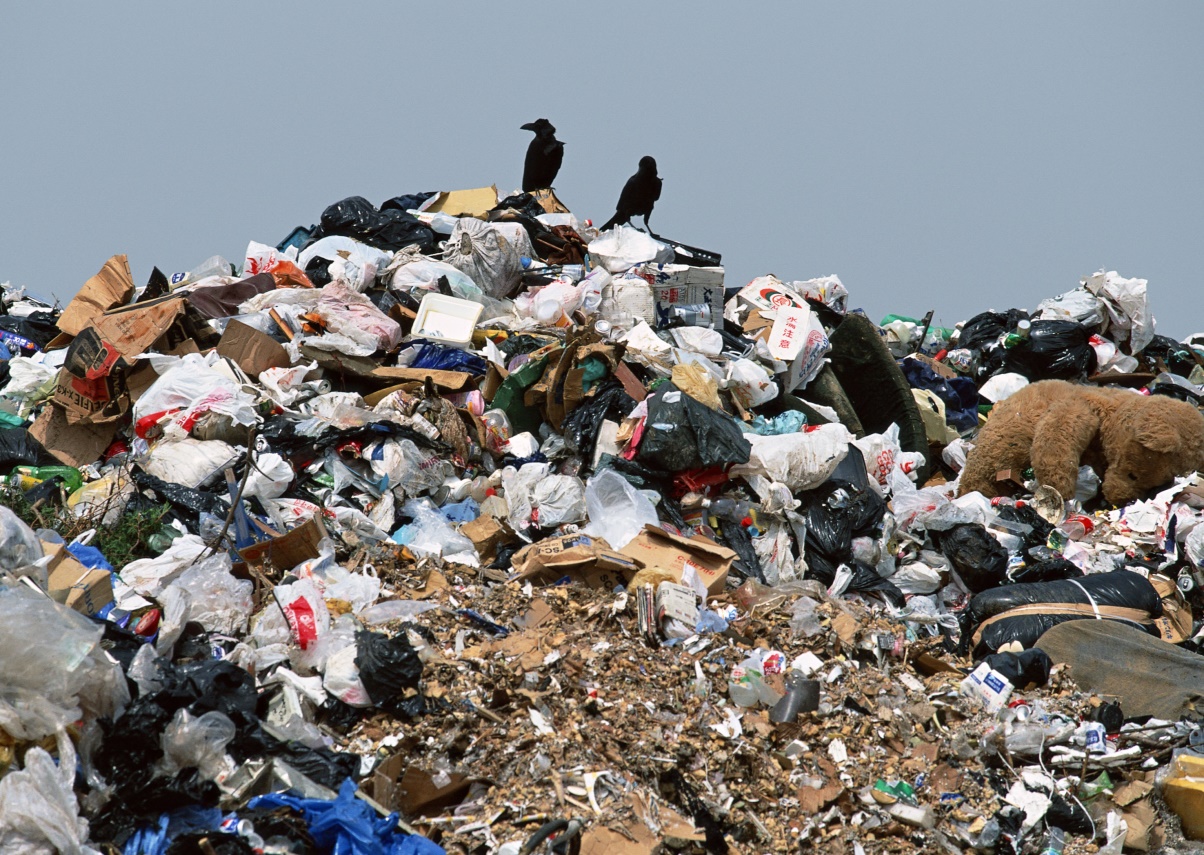 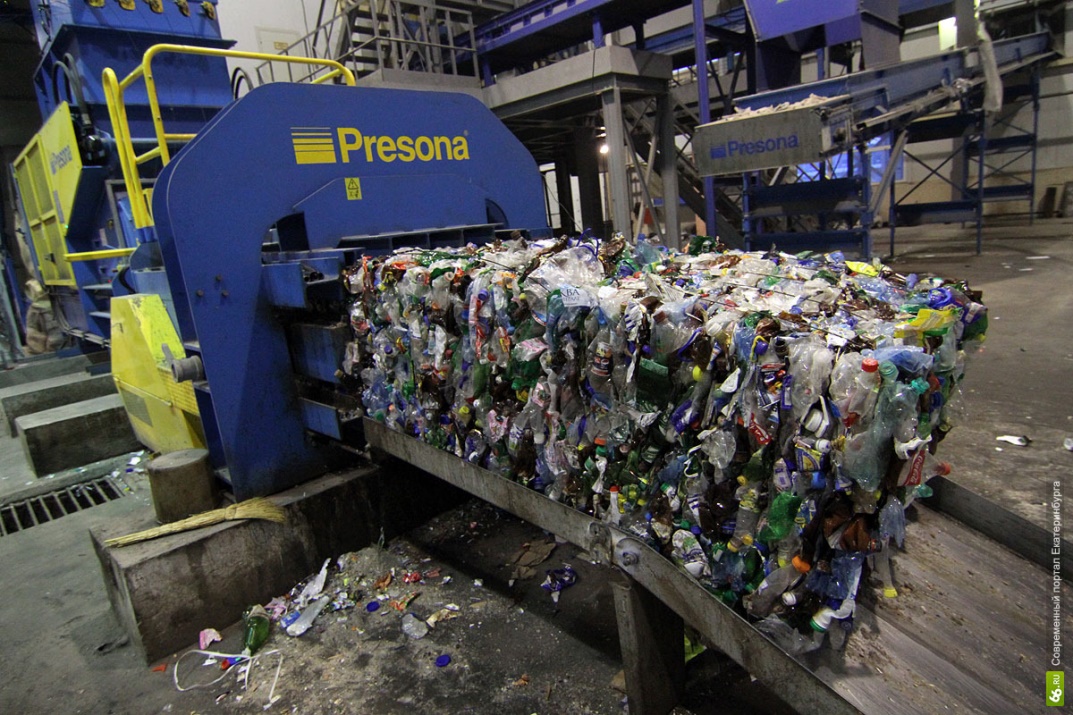 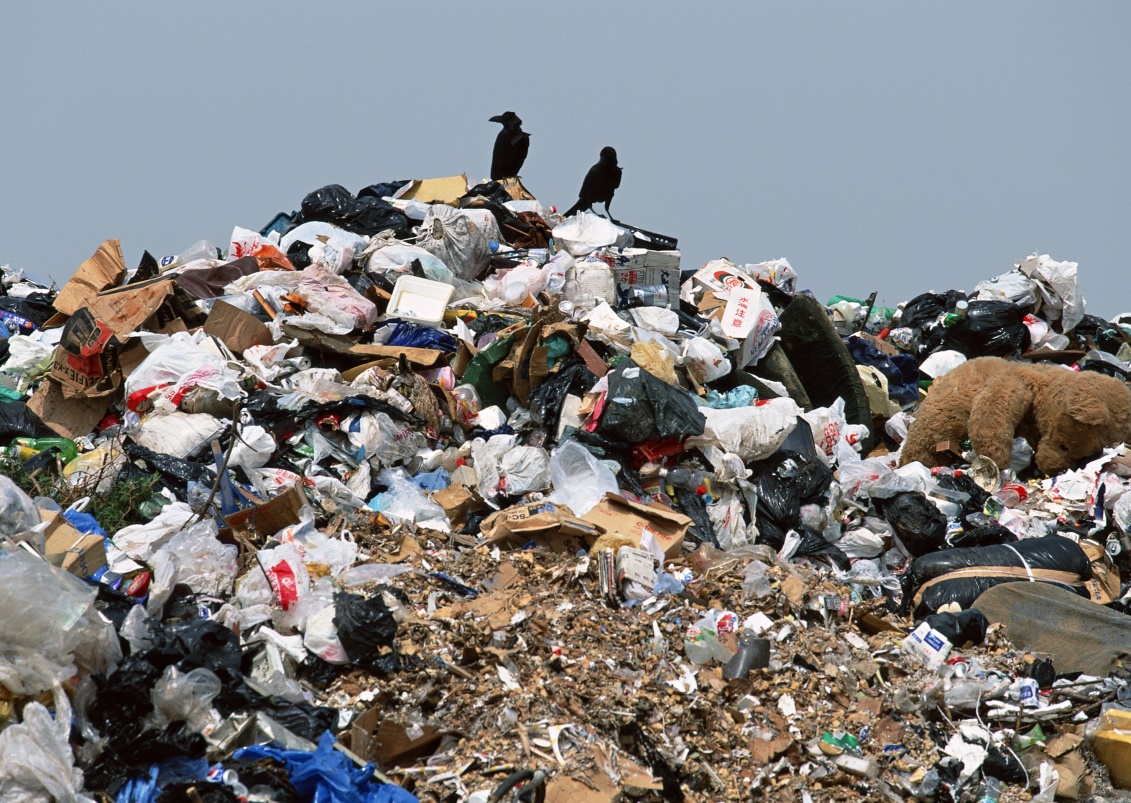 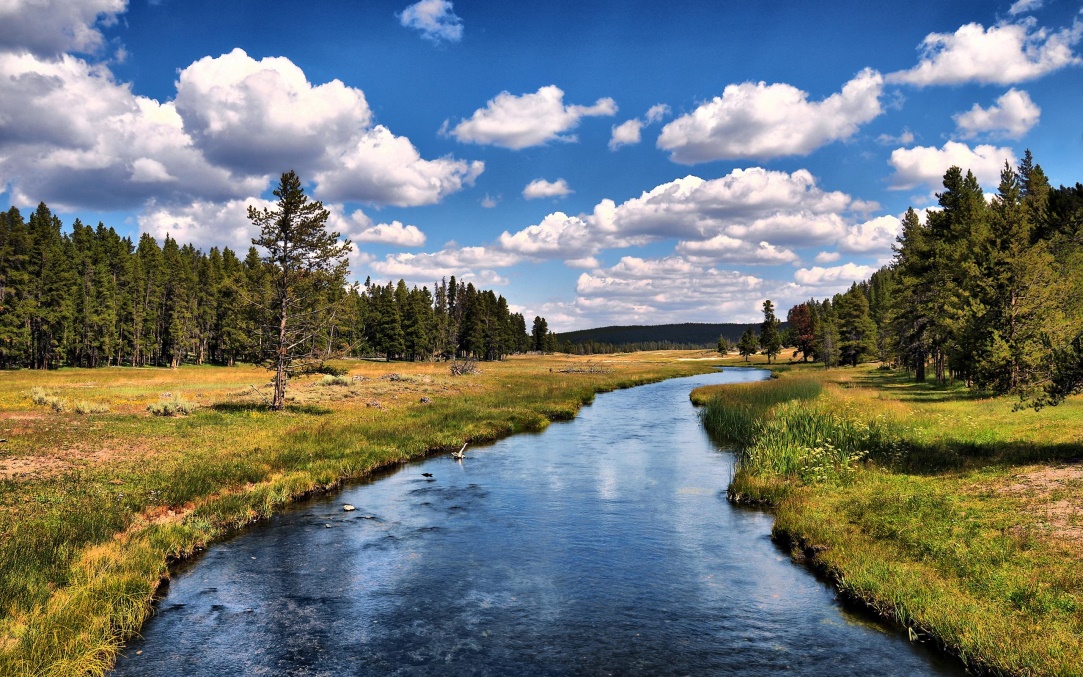 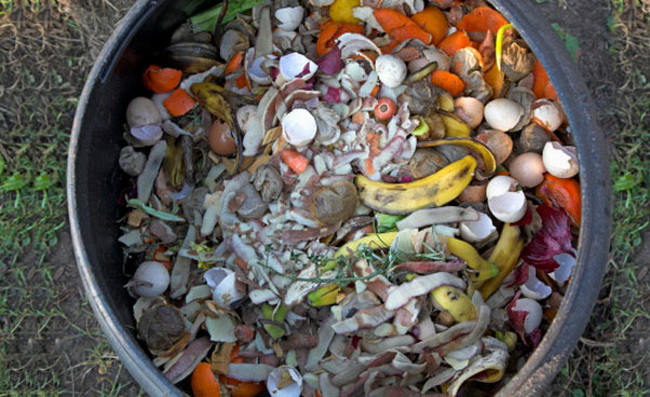 Разложение пищевых отходов занимает около месяца
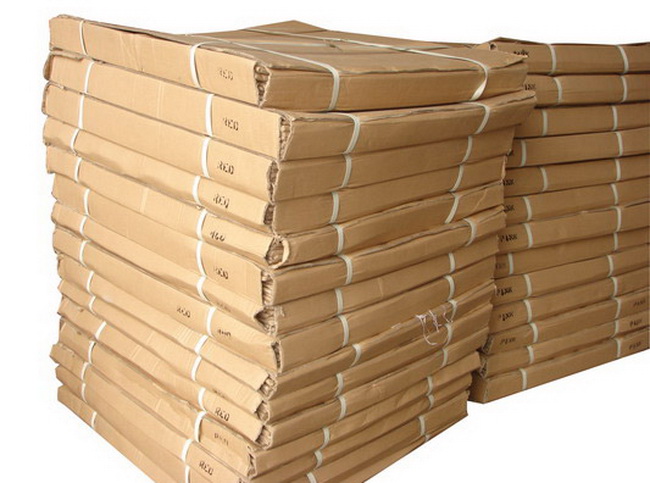 срок разложения картонных коробок может составлять 3-4 месяца.
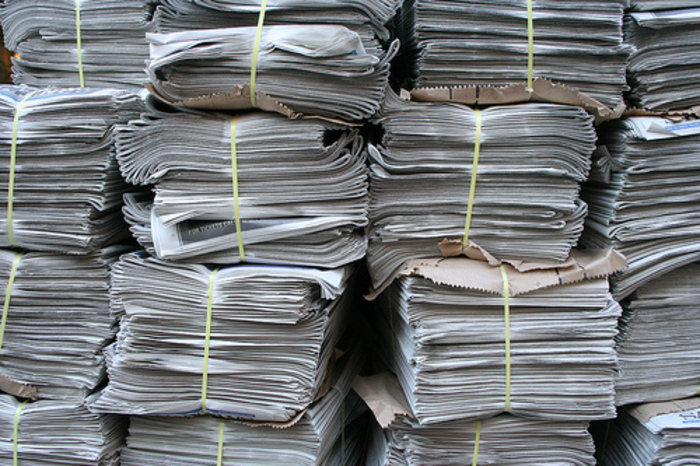 Самая, казалось бы, обычная офисная бумага разлагается 2 года.
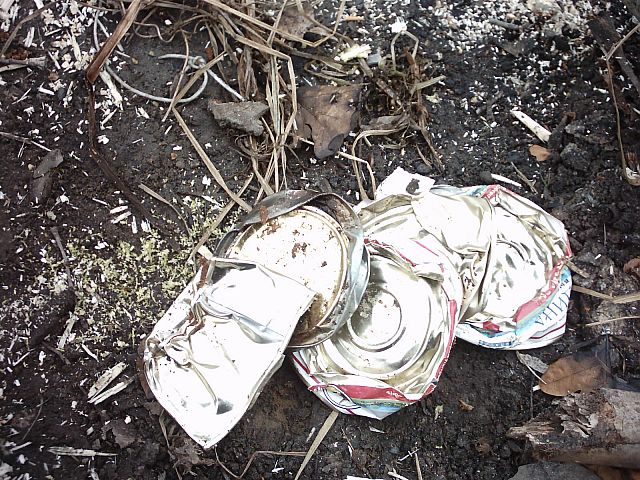 Каждый раз, выбрасывая консервную банку на землю, помните: срок ее разложения составляет 10 лет.
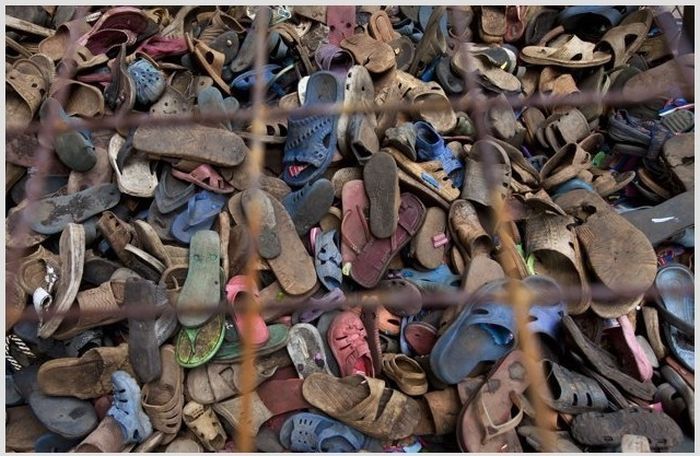 Срок разложения старой обуви, которую мы выбрасываем, составляет 10 лет.
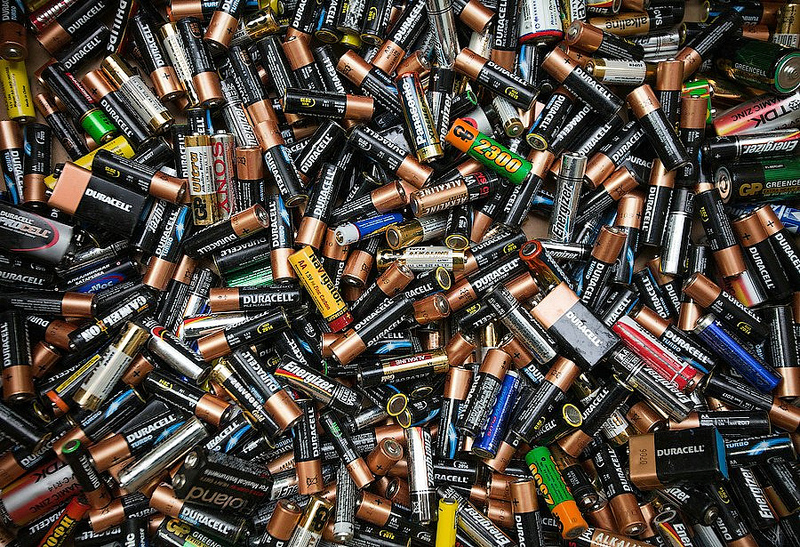 Срок их разложения составляет 110 лет.
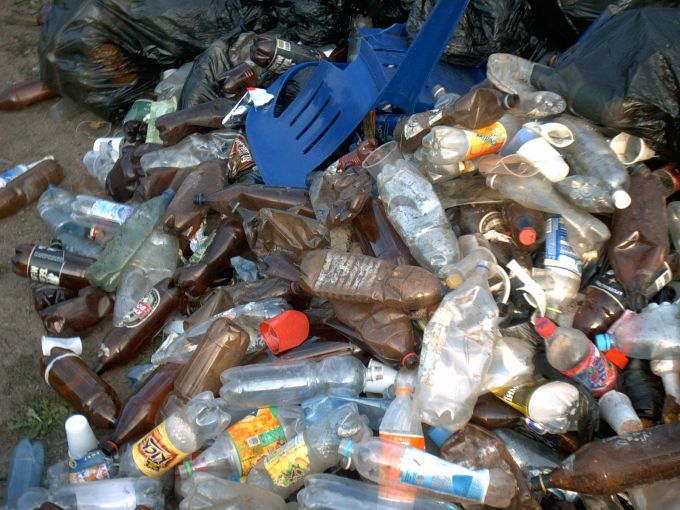 Бросая мимо урны пластиковую бутылку, знайте, что разложится она не раньше 180-200 лет.
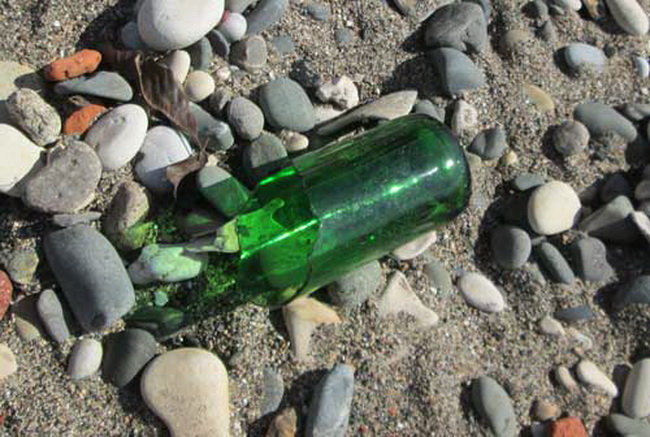 Бросая очередную стеклянную бутылку в кусты, помните: срок ее разложения составляет более 1000 лет.